ODRŽIVOST ENERGIJE KROZ POVIJEST
Teodora Narančić
2.a
RANE CIVILIZACIJE
U ranoj ljudskoj povijesti, iako su zahtjevi nomadskih lovaca-skupljača za energijom i resursima bili maleni, uporaba vatre i želja za specifičnom hranom mogla je izmijeniti prirodni sastav biljaka i životinjskih zajednica.
 Intenzivna poljoprivreda                rast stanovništva,deforestacija



    uskladištena hrana
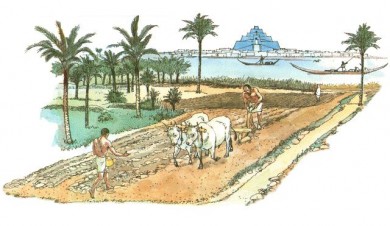 RANE CIVILIZACIJE
POJAVA INDUSTRIJSKIH DRUŠTAVA
povećavanje kontrole nad okolišem
Industrijska revolucija               energija fosilnih goriva
Ugljen            pogon učinkovitijih strojeva, generiranje el. struje
              industrijski,tehnološki i znanstveni rast
Zabrinutost oko ekoloških i socijalnih učinaka industrije izrazili su  prosvjetiteljski politički ekonomisti.
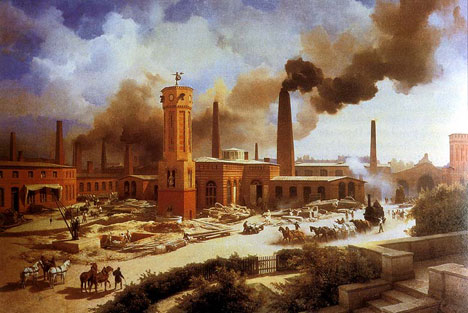 POJAVA INDUSTRIJSKIH DRUŠTAVA
Wattov parni stroj
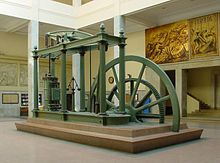 RANO 20. STOLJEĆE
Do 20. stoljeća industrijska revolucija dovela je do eksponencijalnog rasta ljudske potrošnje resursa. 
Rast u zdravstvu, bogatstvu i rast stanovništva          put napretka 
 Ekonomisti su tijekom 1930-ih počeli razvijati modele upravljanja neobnovljivim resursima  te održivost blagostanja u ekonomiji koja koristi neobnovljive resurse.
Ekologija je prihvaćena kao znanstvena disciplina              međupovezanost živih sustava,biosfera,prirodni ciklusi...
RANO 20. STOLJEĆE
neobnovljivi resursi
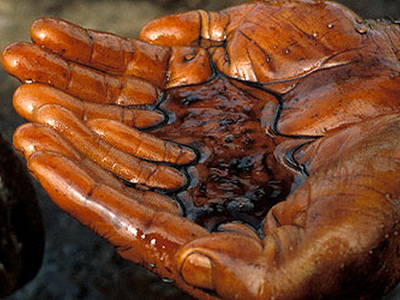 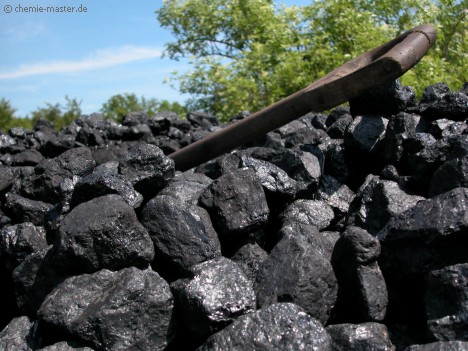 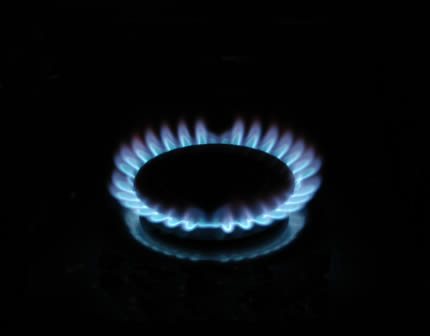 SREDINA 20. STOLJEĆA: EKOLOGIZAM
Čovječanstvo            globalna geofizička sila
Poveznaost ekoloških troškova s materijalnim pogodnostima
Inovacije u tehnologiji(nuklearna energija),rastuća uporaba fosilnih goriva
Nafta
Ekologizam                zabrinutost oko onečišćenja, eksplozije stanovništva,konzumerizma i iscrpljenja konačnih resursa
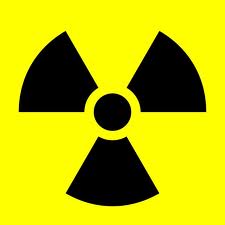 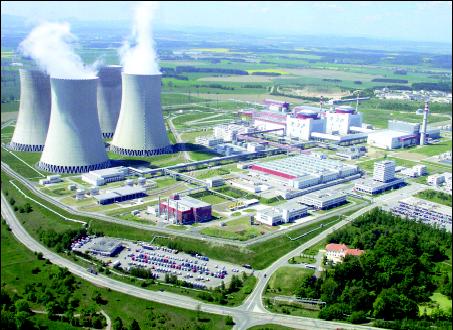 KASNO 20. STOLJEĆE
Ekološki problemi globalnih razmjera              ovisnost o neobnovljivim resursima
Internacionalna unija za očuvanje prirode je usmjerila pažnju na propadanje svjetskih ekosustava.
Gotovo sve zemlje na svijetu imale su 1961. godine više nego dovoljno kapaciteta za zadovoljenje svojih vlastitih potreba. Od  2005. mnoge su zemlje radi zadovoljenja svojih potreba morale uvoziti resurse iz ostalih država.
Recikliranje,obnovljivi izvori energije,nuklearna energija
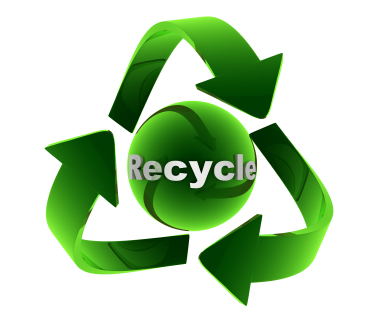 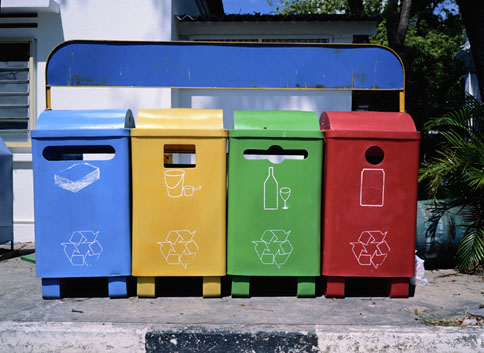 KASNO 20. STOLJEĆE
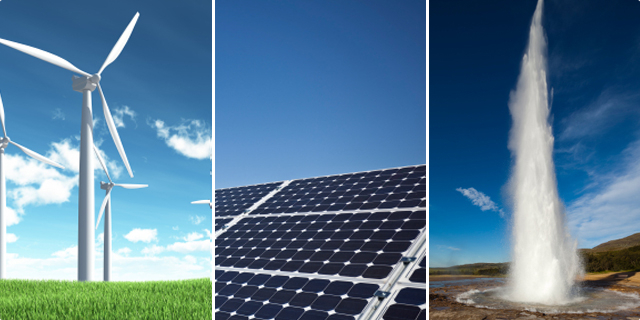 obnovljivi resursi
21. STOLJEĆE:GLOBALNA SVIJEST
Prijetnja antropogeno progresivnog efekta staklenika uzrokovanog uglavnom sječom šuma i uporabom fosilnih goriva.
Povećan rizik naglih i ireverzibilnih klimatskih promjena.
Dematerijalizacija,dekarbonizacija
Pokret bez auta,zelena gradnja
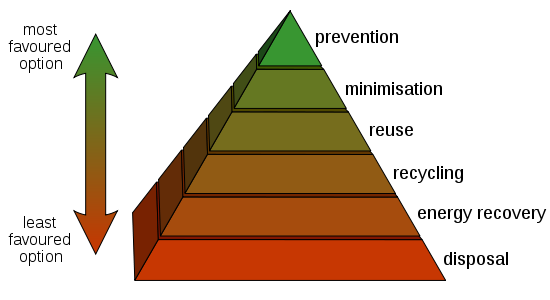 ENERGETSKA UČINKOVITOST
Povećava globalnu produktivnost resursa
Podržava gospodarski rast
Smanjuje troškove
Ulaganje u učinkovitost             ublažavanje klimatskih promjena
    
     smanjuje emisije stakleničkih plinova i poboljšava produktivnost. 
Smanjenje potrošnje energije,učinkovitost            pristupačnost obnovljivih izvora energije
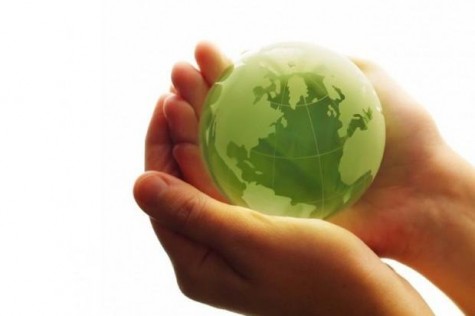 ENERGETSKA UČINKOVITOST
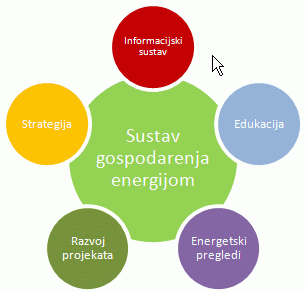 energetska      politika